Academic AffairsFiscal Contacts Meeting
May 16, 2017

Adam DiProfio 
x22565
Today’s Topics
Benefits Decentralization
Staffing List
Divisional Support Model Methodology
Decentralizing Benefits
Large Benefits budget held centrally by EVC
Division & Department level budget projections aren’t accurate without benefit allocations
Overall direction is to have allocations in departments at beginning of fiscal year
There is no way to determine which benefits on SOFI should be reimbursed
Decentralizing Benefits
Benefits will no longer be reimbursed based on fund source and program code
Benefits will be provided along with salary allocations
Faculty (Sub 0 Staffing) - 35%
Lecturers (Temp FTE) - 32%
Staff (Div. Support Model or Sub 1 budget) - 45%
TA (TA Allocation) - 2%
Decentralizing Benefits
5 Academic Divisions:
Allocations to Divisions in April
EVC’s Office working with Divisions to get allocations out to Departments
Staff allocation based on Divisional Support Model
Other areas:
Allocations made in April
Staff allocation based on perm sub 1 budget
Next Steps
Work with Divisions to allocate sub 6 to departments
Allocate mid-year adjustments
Adjust in June to bridge projection to actuals

Correct Staffing List
Staffing List
5 Academic Divisions:
Departments may convert permanent sub 3 or 8 to sub 1 without paying benefits
Do not adjust permanent sub 6
Other areas:
May create sub 1 using current process of paying into sub 6
Staffing List
Why the change for Academic Divisions?
Merit increases built into Divisional Support Model
Benefits allocated via Divisional Support Model
Staffing List doesn’t affect department allocations
In the future permanent sub 1 could be adjusted to match Department allocation from Support Model
New Divisional Budget Workload Model
Concept
Workload driven model
Modular
Fund reasonable levels of staffing and supplies
Inputs come from Resource Profiles
Adjust  permanent budget annually as work goes up and down
Allocation made to Divisions and they adjust allocations to Departments
Separated into 3 areas
Core Operations
Specialized Instructional Labs
Research Support
Core Support Staff Inputs
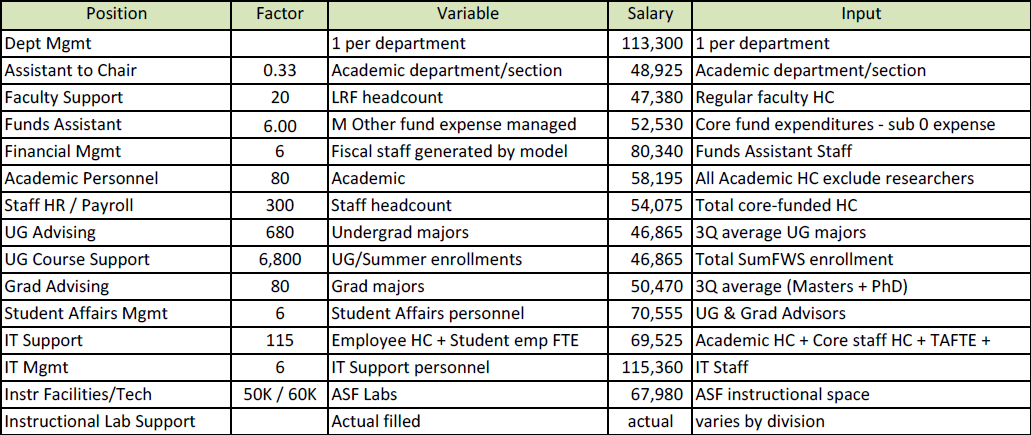 Inputs for Supplies & Dean’s Office
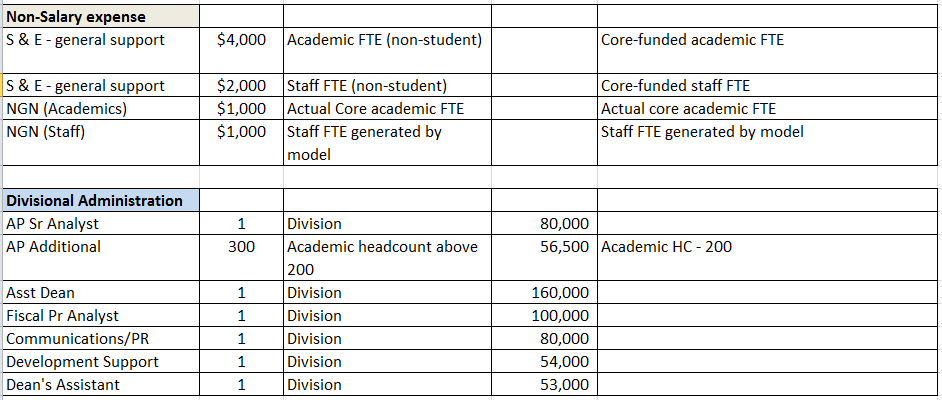 Instructional Labs & Research Support
Instructional Labs funded via historical Instructional Lab FTE & Instructional Lab S&E

Research Support – 7.5% of Direct Costs